ERCOT Frequency Events
January 2023

ERCOT
Operations Planning

PDCWG | February 15th, 2023
1/2/2023 4:35:53(FME)
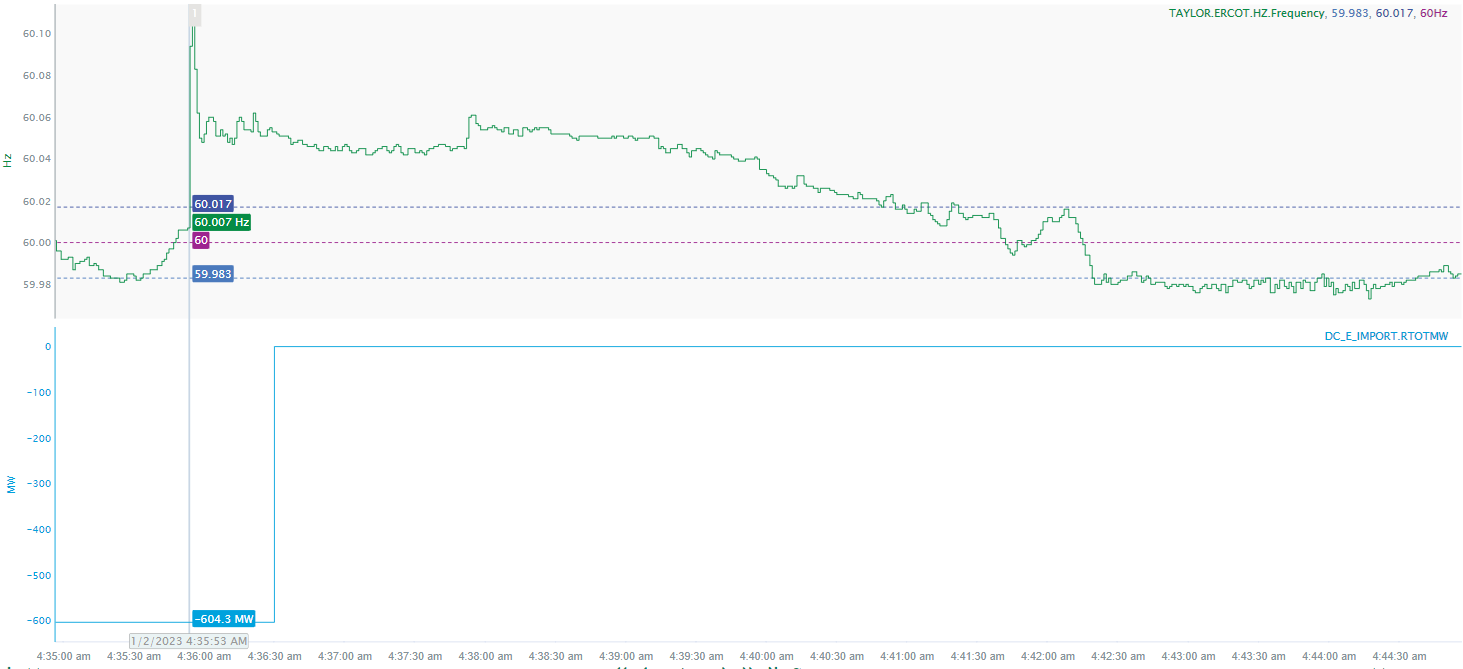 2
[Speaker Notes: DC Tie East tripped while exporting approximately 604 MW

Starting Frequency: 60.007 Hz
Maximum Frequency: 60.105 Hz
A-C Time : 3 seconds
Recovery Time(back to deadband): 5 minutes 3 seconds
RRS Released: 0 MW
Trip Reason:  Unknown at this time

Contextual Information: A total of 106 MW of regulation down was deployed there was a manual SCED run during the event]
1/24/2023 7:12:30(Non-FME)
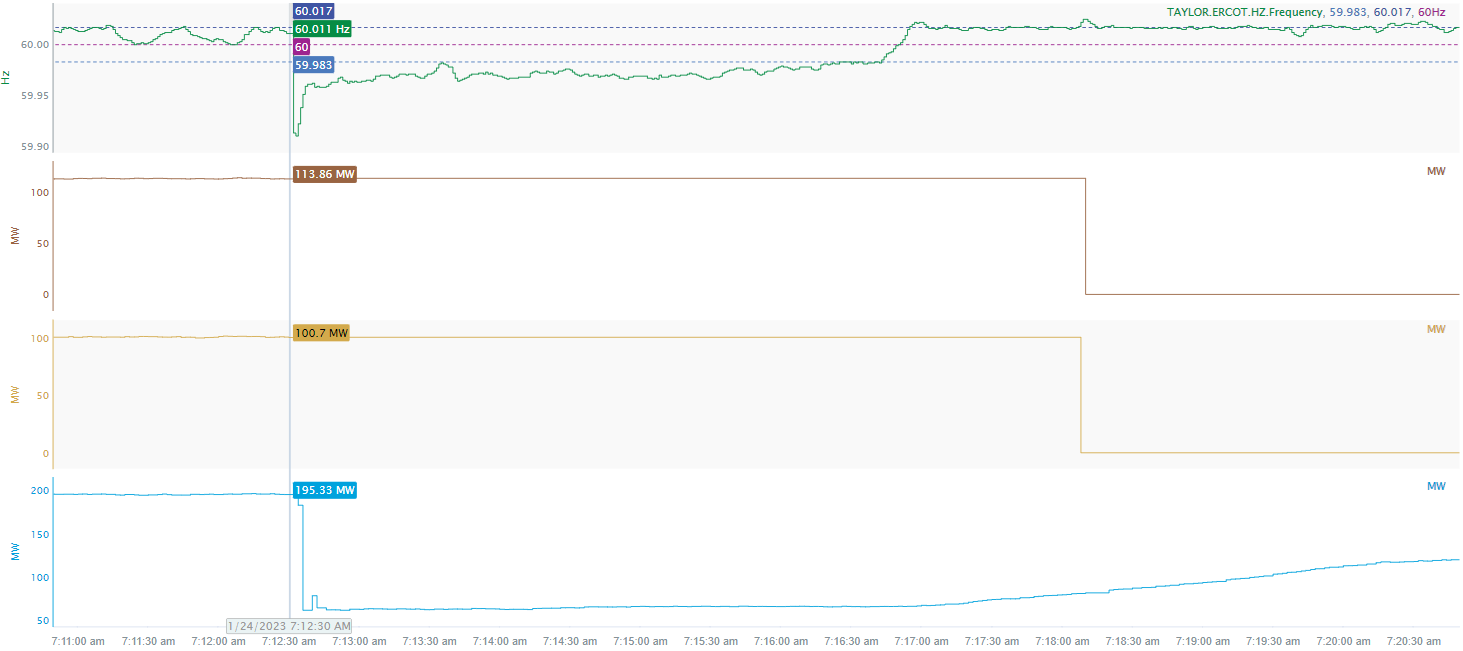 3
[Speaker Notes: Two wind units tripped offline and one wind unit tripped partially for a combined loss of approximately 348 MW

Starting Frequency: 60.011 Hz
Minimum Frequency: 59.91 Hz
A-C Time : 3 seconds
Recovery Time(back to deadband): 3 minutes 53 seconds
RRS Released: 0 MW
Trip Reason:  Loss of transmission line

Contextual Information: A total of 172 MW of regulation up was deployed during this time

No Selection Reason: Small event(MW loss = 348 MW)]
1/24/2023 14:27:10(FME)
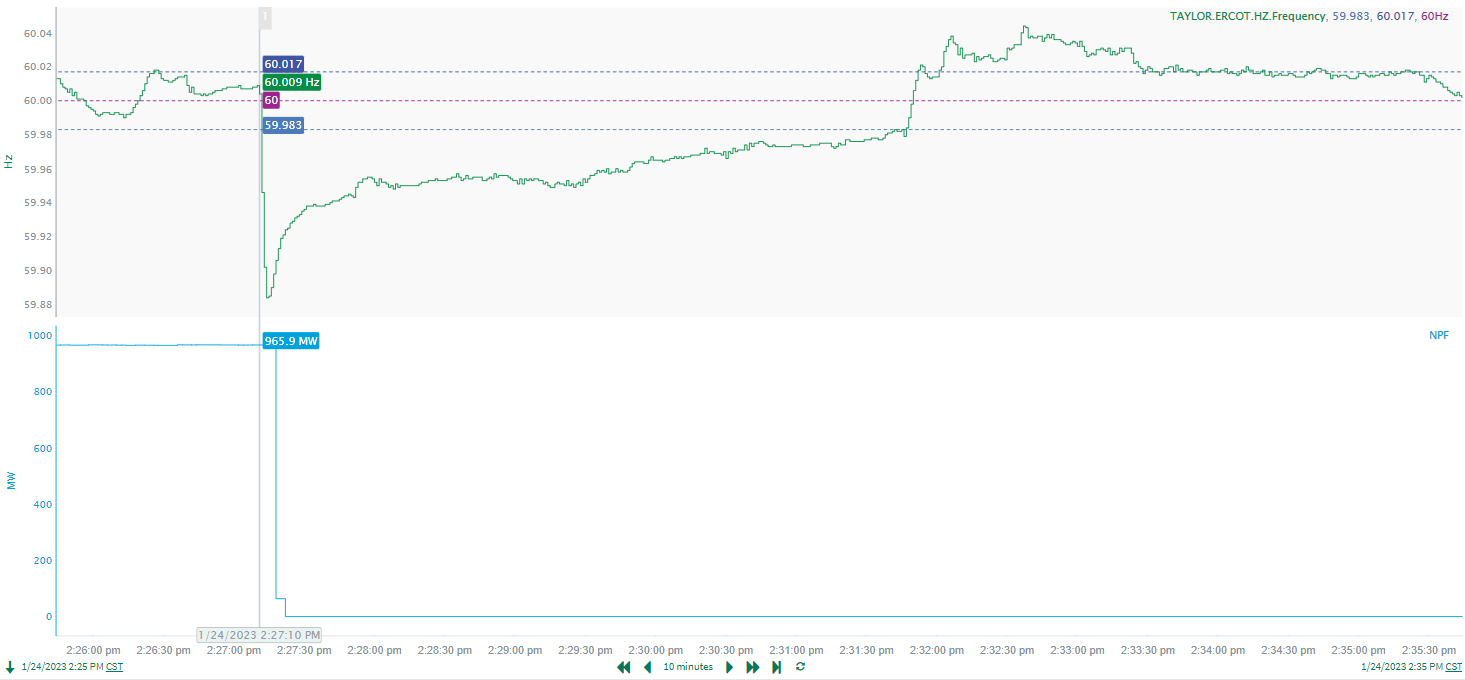 4
[Speaker Notes: Thermal unit tripped offline while carrying approximately 966 MW

Starting Frequency: 60.009 Hz
Minimum Frequency: 59.884 Hz
A-C Time : 4 seconds
Recovery Time(back to deadband): 4 minutes 37 seconds
RRS Released: 570 MW
 Reason:  Loss of 345 kV transmission line

Contextual Information: A total of 155 MW of regulation Up was deployed and manual offset of 200 MW was applied during the event.]
Questions?
Thank you!